บทที่ 2
สถาปัตยกรรมระบบฐานข้อมูล
ฐานข้อมูล

 		ฐานข้อมูลถูกพัฒนาครั้งแรกเมื่อทศวรรษ ค.ศ. 1960 ซึ่งผู้บุกเบิกในสาขานี้คือ ชาลส์ บากแมน ซึ่งแบบจำลองข้อมูลสำคัญสองแบบได้เกิดขึ้นในช่วงเวลานี้ เริ่มต้นด้วยแบบจำลองข่ายงานซึ่งพัฒนาโดย CODASYL และตามด้วยแบบจาลองเชิงลำดับชั้น ในภายหลังจึงถูกแทนที่ด้วยแบบจำลองเชิงสัมพันธ์ ซึ่งอยู่ร่วมสมัยกับแบบจำลองแบนราบซึ่งออกแบบสำหรับงานที่มีขนาดเล็ก และฐานข้อมูลเชิงวัตถุ (OODB) ในขณะที่แบบจำลองเชิงสัมพันธ์มีพื้นฐานมาจากทฤษฎีเซต ได้มีการเสนอแบบจำลองดัดแปลงโดยใช้ทฤษฎีเซตคลุมเครือ ซึ่งมีพื้นฐานมาจากตรรกศาสตร์คลุมเครือ (fuzzy logic) เป็นอีกทางเลือกหนึ่ง ในปัจจุบันมีการกล่าวถึงมาตรฐานโครงสร้างฐานข้อมูล เพื่อให้สามารถเชื่อมโยงฐานข้อมูลต่างระบบเสมือนเป็นฐานข้อมูลเดียวกัน และเพื่อให้หน่วยงานต่างๆ สามารถแลกเปลี่ยนข้อมูลกันได้ ซึ่งมาตรฐานดังกล่าวได้แก่ XML, RDF, Dublin Core Metadata เป็นต้น
เนื้อหา
สถาปัตยกรรมโครงสร้างฐานข้อมูล 3 ระดับ 
วัตถุประสงค์ของสถาปัตยกรรมฐานข้อมูล  
สคีมา  การแปลงรูป  และอินสแตนซ์  
ความอิสระของข้อมูล 
ระบบฐานข้อมูล  
ระบบจัดการฐานข้อมูล  
โปรแกรมระบบจัดการฐานข้อมูล  
หน้าที่ของระบบจัดการฐานข้อมูล  
การทำงานของระบบจัดการฐานข้อมูล  
โปรแกรมอรรถประโยชน์ของระบบฐานข้อมูล 
และเครื่องมือในการพัฒนาระบบฐานข้อมูล
สถาปัตยกรรมของโครงสร้างฐานข้อมูล
สถาปัตยกรรมในเชิงคอมพิวเตอร์เป็นการศึกษาโครงสร้างองค์ประกอบหลักของระบบ และหน้าที่ในแต่ละองค์ประกอบ รวมถึงการสื่อสารหรือการติดต่อกับส่วนอื่นๆ ที่เกี่ยวข้อง 
สถาปัตยกรรมระบบฐานข้อมูล หมายถึงการอธิบายเกี่ยวกับโครงสร้างและส่วนประกอบหลักที่ นามาประกอบรวมกันเป็นระบบฐานข้อมูล สถาปัตยกรรมระบบฐานข้อมูลเป็นแนวคิดที่นำเสนอเกี่ยวกับโครงสร้างและส่วนประกอบที่นำมาประกอบรวมกันเป็นระบบฐานข้อมูล
สถาปัตยกรรมของโครงสร้างฐานข้อมูลมี 3 ระดับ ได้แก่ 

ระดับภายใน (Internal Level)
ระดับแนวคิด (Conceptual Level) 
ระดับภายนอก (External Level)
ระดับภายใน
ระดับภายใน (internal level) จะมีโครงร่างภายใน (internal schema) ที่เกี่ยวข้อง กับการจัดเก็บข้อมูลเชิงกายภาพ (physical) ของฐานข้อมูลโดยมีการกำหนดโครงสร้างข้อมูล เพื่อจัดเก็บข้อมูล อย่างไร (how) เช่น โครงสร้างข้อมูลแบบเรียงลำดับดัชนี (index sequential) หรือแบบบีทรี (B-Tree) เป็นต้น โครงสร้างข้อมูลในแต่ละรูปแบบ จะมีผลต่อประสิทธิภาพของความเร็วในการเข้าถึงข้อมูล (data access) และเกี่ยวข้องกับการบีบอัดข้อมูล (data compression) รวมทั้งเทคนิคการเขารหัสข้อมูล (data encryption)
โครงสร้างข้อมูลระดับภายใน  ในมุมมองของผู้ใช้งานฐานข้อมูลจะไม่สามารถเห็นรายละเอียดเชิงกายภาพ  เพราะรายละเอียดของระดับนี้จะถูกซ่อนไว้หมด  ยกเว้นผู้บริหารฐานข้อมูลที่สามารถเปลี่ยนแปลงรูปแบบโครงสร้างข้อมูลเหล่านี้ได้
ระดับแนวคิด
ระดับแนวคิด (conceptual level) มีโครงร่างแนวคิด (conceptual schema) หรือเป็นโครงสร้างข้อมูลระดับตรรกะ (logical) ซึ่งเป็นโครงสร้างหลักของระบบโดยรวม โดยมุ่งเน้น ความสัมพันธ์(relation) ระหว่างข้อมูลนี้เป็นสำคัญหรือเรียกว่าแบบจำลองข้อมูล (data model)
3. ระดับภายนอก
ระดับภายนอก (external level) มีโครงร่างภายนอก (external schema) หรือ มุมมองของผู้ใช้ (users)  ระดับภายนอกจะนำข้อมูลเพียงบางส่วนของระดับลอจิคัล หรือระดับแนวคิดมาเพื่อแสดงข้อมูลแก่ผู้ใช้งานบางส่วนหรือเท่าที่จำเป็นเท่านั้น ทั้งนี้ มุมมองการใช้งานข้อมูลของผู้ใช้แต่ละคนสามารถแตกต่างกันได้ถึงแม้ว่าจะใช้งานข้อมูลชุดเดียวกัน การใช้งานข้อมูลของผู้ใช้ในระดับภายนอกนี้จะไม่ส่งผลกระทบต่อโครงสร้างข้อมูลในระดับก่อนหน้านี้
วัตถุประสงค์ของสถาปัตยกรรมฐานข้อมูล
การแบ่งสถาปัตยกรรมฐานข้อมูลออกเป็น 3 ระดับ ดังกล่าวมีวัตถุประสงค์เพื่อต้องการให้มุมมองของผู้ใช้งานฐานข้อมูลระดับภายนอกแยกออกจากฐานข้อมูลระดับภายใน  ซื่งสามารถอธิบายได้ในประเด็นต่อไปนี้ 
1. การเปลี่ยนแปลงมุมมองของผู้ใช้แต่ละคน (users view) จะไม่ส่งผลต่อข้อมูลหลัก และไม่ส่งผลกระทบต่อผู้ใช้คนอื่นๆ
2. ผู้ใช้ไม่ต้องสนใจในรายละเอียดเกี่ยวกับโครงสร้างการจัดเก็บข้อมูลในฐานข้อมูล ว่าเป็นแบบเรียบลำดับ แบบเรียงลำดับดัชนี หรือแบบแฮช  เนื่องจากมี  DBMS  ได้ทำหน้าที่เป็นตัวจัดการแทน
3. ผู้บริหารฐานข้อมูล (DBA) สามารถดำเนินการเปลี่ยนโครงสร้างการจัดเก็บข้อมูลเชิงกายภาพของฐานข้อมูล (ระดับภายใน) ได้โดยไม่ส่งผลกระทบต่อมุมมองของผู้ใช้งาน ตัวอย่างเช่น หากมีการเปลี่ยนโครงสร้างการจัดเก็บข้อมูลจากรูปแบบเดิมมาเป็นแบบ  B-Tree ผู้ใช้งานยังคงสามารถเรียกหรือดึงข้ออมูลออกมาในรูปแบบของตารางข้อมูลได้เหมือนเดิม
4. การเปลี่ยนแปลงอุปกรณ์จัดเก็บข้อมูลจะไม่ส่งผลกระทบต่อโครงสร้างภายในของฐานข้อมูล
5. ผู้บริหารฐานข้อมูล สามารถเข้าไปเปลี่ยนแปลงโครงสรร้างข้อมูลในระดับแนวคิดได้โดยไม่ส่งผลกระทบต่อผู้ใช้งาน ตัวอย่างเช่น การเพิ่มฟิลด์หรือแอตตริบิวต์บางตัวเข้าไปในโครงสร้างเดิม หรือการเปลี่ยนขนาดความกว้างของข้อมูล เป็นต้น การกระทำดังกล่าวไม่ส่งผลกระทบต่อโปรแกรมเดิมที่เคยใช้งาน เนื่องจากคุณสมบัติของความอิสระในข้อมูลไม่ได้ผูกติดกันเหมือนกับระบบแฟ้มข้อมูล
สคีมา การแปลงรูป และอินสแตนซ
สคีมา
สคีมา (schema) หรือโครงร่าง เปรียบเสมือนพิมพ์เขียวของฐานข้อมูล  ส่วนโครงร่างฐานข้อมูล (database schema) คือรายละเอียดในภาพรวมของฐานข้อมูล ซึ่งมี 3 ระดับคือ โครงร่างภายนอก (external schema) ที่นำเสนอข้อมูลได้หลายมุมมองตามความต้องการของผู้ใช้งานแต่ละคน ระดับถัดมาคือ โครงร่างแนวคิด (conceptual schema) เกี่ยวข้องกับเอนทิตี แอตทริบิวต์และความสัมพันธ์ และระดับต่ำสุดคือ  โครงร่างภายใน (internal schema)  ซึ่งเกี่ยวข้องกับโครงสร้างการจัดเก็บข้อมูลเชิงกายภาพ เพื่อบันทึกลงในสื่ออุปกรณ์จัดเก็บข้อมูล จะเรียกว่าสถาปัตยกรรมระบบฐานข้อมูลมี 3 ระดับ ประกอบด้วย ระดับภายใน (internal level) ระดับแนวคิด	(conceptual level) และระดับภายนอก (external level)
การแปลงรูป
			การแปลงรูป (mapping) คือ การถ่ายทอดมุมมองระหว่างสคีมาทั้ง 3 ชนิด ซึ่ง DBMS จะทำหน้าที่ถ่ายทอดมุมมองโดยมีการตรวจสอบความสอดคล้องตรงกันของโครงร่าง ในทำนองเดียวกัน DBMS จะต้องทำการตรวจสอบแต่ละโครงร่างภายนอกที่ได้มาจากโครงร่างแนวคิด และจะต้องใช้สารสนเทศในโครงร่างแนวคิดมาถ่ายทอดมุมมองระหว่างแต่ละโครงร่างภายนอก และโครงร่างภายใน โดยโครงร่างแนวคิดจะมีความสัมพันธ์กับโครงร่างภายในผ่าน conceptual / internal mapping เพื่อให้ DBMS ค้นหาเรคอร์ดข้อมูลจริงได้ด้วยการรวมกลุ่มของเรคอร์ดใน สื่อจัดเก็บข้อมูลและนำมาประกอบเป็นลอจิคัลเรคอร์ด (logical record) ในโครงร่างแนวคิด นอกจากนี้  แต่ละโครงร่างภายนอกก็จะมีความสัมพันธ์กับโครงร่างแนวคิดผ่าน  external / conceptual mapping โดยอนุญาตให้ DBMS ถ่ายทอดมุมมองไปยังผู้ใช้งานเพื่อนำเสนอข้อมูลบางส่วนในโครงร่างแนวคิดเพื่อนำไปใช้งานต่อไป
External View 1
External View2
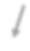 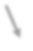 Conceptual Level
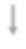 struct EMPLOYEE {
int empNo;
int branchNo; char fName[15]; char IName[15];
struct date birthdate; float salary;
struct EMPLOYEE *next;  /* pointer to next staff record */
};
index empNo; index branchNo;	/* define indexes for staff */
Internal Level
ภาพท่ี 2.2 การแปลงรูปของโครงร่างฐานข้อมูลทั้งสามระดับ
ที่มา : Batini (1992, p. 183)
ภาพแสดงการนำเสนอมุมมองภายนอกของผู้ใช้ 2 คนที่แตกต่างกัน  คือมุมมองภายนอกของผู้ใช้คนที่หนึ่ง (external view 1) และมุมมองภายนอกของผู้ใช้คนที่สอง (external view 2) ที่กระทำการวิวบนข้อมูลชุดเดียวกันบนระดับแนวคิด  โดยมุมมองของผู้ใช้จะประกอบด้วยฟิลด์ของเรคอร์ดในระดับแนวคิด  จากนั้นระดับแนวคิดจะถ่ายทอดมุมมองไปยัง ระดับภายในที่เป็นโครงสร้างข้อมูลที่แท้จริงเพื่อนำข้อมูลจากระดับภายในนี้ส่งผ่านมายังเรคอร์ดระดับแนวคิด โดย DBMS จะจัดการถ่ายทอดมุมมองระหว่างระดับความคิดและระดับภายใน อีกครั้งหนึ่ง
อินสแตนซ์
อินสแตนซ์ (instance) จึงเปรียบเสมือนโปรแกรมหรือตัวแปรที่กำลังทำงานอยู่ภายใน หน่วยความจำในคอมพิวเตอร์ขณะใดขณะหนึ่ง ซึ่งข้อมูลในฐานข้อมูลมีการเปลี่ยนแปลงเมื่อมี การเพิ่ม ลบ  หรืออัปเดต  ซึ่งสามารถเกิดขึ้นได้ตลอดเวลา  ทุกรายการข้อมูลในฐานข้อมูลที่ database instance และในหลายๆ database instance ก็จะมีการโต้ตอบบนโครงร่างฐานข้อมูลชุดเดียวกัน
ความอิสระของข้อมูล 
สถาปัตยกรรมฐานข้อมูล 3 ระดับมีวัตถุประสงค์เพื่อสร้างความอิสระของข้อมูล กล่าวคือ ระดับที่อยู่สูงกว่าจะไม่ได้รับผลกระทบใดๆ จากความเปลี่ยนแปลงในระดับที่ต่ากว่า ซึ่งความอิสระของข้อมูลมี 2 ชนิดคือ ความอิสระของข้อมูลเชิงตรรกะ
ความอิสระของข้อมูล
สถาปัตยกรรมฐานข้อมูล 3 ระดับมีวัตถุประสงค์เพื่อสร้างความอิสระของข้อมูล กล่าวคือ ระดับที่อยู่สูงกว่าจะไม่ได้รับผลกระทบใดๆ จากความเปลี่ยนแปลงในระดับที่ต่ำกว่า ซึ่งความอิสระของข้อมูลมี 2 ชนิดคือ ความอิสระของข้อมูลเชิงตรรกะและความอิสระของข้อมูลเชิงกายภาพ
ความอิสระของข้อมูลเชิงตรรกะ 

			การเปลี่ยนแปลงโครงร่างแนวคิด (conceptual schema) เช่น การเพิ่มและการลบเอ็นติตี้ การเพิ่มและการเปลี่ยนแปลงแอททริบิวต์ หรือการเปลี่ยนแปลงความสัมพันธ์ ซึ่งจะกระทาบนโครงร่างแนวคิดดังกล่าวจะไม่ส่งผลกระทบต่อโครงร่างภายนอก (external schema) ที่ผู้ใช้งานใช้งานอยู่ กล่าวคือ ผู้ใช้ยังคงสามารถวิวข้อมูลได้เช่นเดิม โดยไม่มีความจำเป็นต้องแก้ไขโปรแกรมประยุกต์ใดๆ
ความอิสระของข้อมูลเชิงกายภาพ 


			การเปลี่ยนแปลงโครงร่างภายใน ยกตัวอย่างเช่น การปรับปรุงโครงสร้างไฟล์ใหม่ การเปลี่ยนแปลงโครงสร้างการจัดเก็บข้อมูลด้วยการใช้อุปกรณ์จัดเก็บข้อมูลที่แตกต่างจากเดิม การปรับปรุงดัชนี การปรับปรุงอัลกอริทึมแฮชชิ่ง ไม่ส่งผลกระทบต่อการเรียกดูข้อมูลจากผู้ใช้งาน
ระบบฐานข้อมูล
กลุ่มของข้อมูลที่มีความสัมพันธ์กันและถูกนามารวมกันโดยมีโครงสร้างเดียวกัน ถูกควบคุมดูแล และจัดการโดยซอฟต์แวร์ระบบจัดการฐานข้อมูล (DBMS) เพื่อตอบสนองความต้องการสารสนเทศขององค์กรและเพื่อการใช้งานร่วมกันของผู้ใช้ เรียกองค์ประกอบทั้งหมดที่ทางานร่วมกันเหล่านี้ว่า “ระบบฐานข้อมูล (database system)” ซึ่งสามารถแสดงความสัมพันธ์ระหว่างผู้ใช้กับฐานข้อมูล
องค์ประกอบของระบบฐานข้อมูล

ระบบฐานข้อมูลต้องอาศัยการทำงานร่วมกันขององค์ประกอบต่างๆ ดังต่อไปนี้
 
ข้อมูล (Data) ได้แก่ ข้อมูลทั้งหมดของระบบงานที่นำมาเก็บไว้ในฐานข้อมูลตาม โครงสร้างที่ได้กำหนดไว้ โดยข้อมูลจะต้องมีความสัมพันธ์กัน 
ฮาร์ดแวร์ (Hardware) ได้แก่ เครื่องคอมพิวเตอร์และอุปกรณ์อื่นๆ ที่สนับสนุนการทำงานของระบบฐานข้อมูล
องค์ประกอบของระบบฐานข้อมูล

ซอฟต์แวร์ (Software) ได้แก่ ซอฟต์แวร์ระบบจัดการฐานข้อมูล (Database Management System : DBMS) ซึ่งเป็นตัวกลางในการติดต่อระหว่างผู้ใช้กับฐานข้อมูล ไม่ว่า จะเป็นการเพิ่ม การลบ หรือการค้นหาข้อมูลจากฐานข้อมูล นอกจากนี้ยังทำหน้าที่ควบคุม ความถูกต้อง ความซ้ำซ้อน และความสัมพันธ์ระหว่างข้อมูลต่างๆ ทำให้ผู้ใช้สามารถเรียกใช้ ข้อมูลได้โดยไม่จำเป็นต้องทราบถึงโครงสร้างทางกายภาพของข้อมูล
องค์ประกอบของระบบฐานข้อมูล

ผู้ใช้ (Users) แบ่งออกเป็น 3 กลุ่ม ดังนี้
โปรแกรมเมอร์ ทำหน้าที่พัฒนาโปรแกรมเพื่อเรียกใช้ข้อมูลจากฐานข้อมูล 
End user ได้แก่ ผู้ใช้ฐานข้อมูลทั่วไป
Database Administrator (DBA) คือ ผู้ที่ทำหน้าที่ดูแลฐานข้อมูล กำหนดสิทธิ์ การใช้ข้อมูล และกำหนดวิธีการทำงานให้มีประสิทธิภาพมากที่สุด นอกจากนี้ยังรวมถึง ออกแบบฐานข้อมูล สอบถามความต้องการของผู้ใช้ ตลอดจนกำหนดนโยบายต่างๆ เกี่ยวกับ การใช้ฐานข้อมูล
องค์ประกอบของระบบฐานข้อมูล

โพรซีเยอร์ (Procedure) เกี่ยวข้องกับชุดคำสั่งที่โปรแกรมเมอร์ หรือ DBA กำหนดไว้เพื่อจัดการกับฐานข้อมูล รวมถึงขั้นตอน ระเบียบการเข้าใช้ฐานข้อมูล
ระบบจัดการฐานข้อมูล
ระบบจัดการฐานข้อมูล
ระบบจัดการฐานข้อมูล (Database Management System : DBMS) เป็นโปรแกรมทำหน้าที่เป็นตัวกลางในการติดต่อกันระหว่างฐานข้อมูลกับผู้ใช้กลุ่มต่างๆ เพื่อการสร้างและบำรุงรักษาฐานข้อมูล และเป็นตัวกลางในการดำเนินการต่างๆ กับข้อมูลในฐานข้อมูล
องค์ประกอบของระบบจัดการฐานข้อมูล

การติดต่อกับข้อมูลในฐานข้อมูลด้วยคำสั่งหรือโปรแกรมต่างๆ จะถูกโปรแกรม DBMS นำมาแปล (Compile) เป็นการกระทำ (Operation) ต่างๆ ภายใต้คำสั่งนั้น เพื่อนำไปกระทำกับตัวข้อมูลภายในฐานข้อมูลต่อไปสำหรับการทำงานต่างๆ ภายในโปรแกรม DBMS ซึ่งองค์ประกอบของ DBMS มีดังนี้
องค์ประกอบของระบบจัดการฐานข้อมูล

Query Processor เป็นองค์ประกอบสำคัญของ DBMS ทำหน้าที่แปลงคำสั่งคิวรีไปเป็นชุดคำสั่งระดับล่างที่ระบบเข้าใจ แล้วส่งไปประมวลผลต่อที่ database manager 
Database Manager ทำหน้าที่เป็นตัวกลางในการรับคิวรีและสิ่งที่ผู้ใช้ร้องขอ แล้วพิจารณาว่าคิวรีหรือสิ่งที่ร้องขอนั้นมีต่อข้อมูลส่วนใด จากนั้นจึงส่งคำร้องไปยัง file manager เพื่อดำเนินการตามคำร้องขอต่อไป 
DML Preprocessor ทำหน้าที่แปลงชุดคำสั่งในกลุ่ม DML ให้เป็นฟังก์ชันมาตรฐานเพื่อเข้าถึงข้อมูล โดยฟังก์ชันดังกล่าวจะถูกฝังอยู่ในโปรแกรมของฐานข้อมูล และต้องทำงานร่วมกับ query processor
องค์ประกอบของระบบจัดการฐานข้อมูล

DDL Compiler ทำหน้าที่แปลงชุดคำสั่งในกลุ่ม DDL ให้เป็น Table ของ Meta-data ซึ่ง Table เหล่านี้จะถูกจัดเก็บอยู่ใน catalog ของระบบต่อไป เพื่อใช้เป็นข้อมูลอ้างอิงในการประมวลผลข้อมูล 
5)	Program Object Code ทาหน้าที่แปลงคำสั่งต่างๆ ของโปรแกรม รวมทั้งคำสั่งในกลุ่มของ DML ที่ส่งต่อมาจากตัวแปลภาษา DML compiler ให้อยู่ในรูปแบบของออบเจ๊กต์โค้ด หลังจากนั้นออบเจ๊กต์โค้ดดังกล่าวจึงถูกส่งไปยัง database manager เพื่อทำการประมวลผลต่อไป
องค์ประกอบของระบบจัดการฐานข้อมูล

6)	Dictionary Manager ทำหน้าที่จัดการพจนานุกรมข้อมูลผ่าน DDL compiler และ query processor และต้องทำงานร่วมกับ database manager
โปรแกรมระบบจัดการฐานข้อมูล
ระบบจัดการฐานข้อมูลหรือ DBMS เป็นกลุ่มโปรแกรมที่มีระบบการทำงานที่ซับซ้อน ซึ่งประกอบด้วยส่วนประกอบในซอฟต์แวร์ที่ประกอบร่างมาเป็นโปรแกรมระบบจัดการฐานข้อมูล ดังต่อไปนี้
โปรแกรมระบบจัดการฐานข้อมูล
1. Data Definition Language Compiler: DDL Compiler มีหน้าที่แปลคำสั่งจากภาษานิยามข้อมูล (Data Definition Language: DDL) โดยผลลัพธ์จากการคอมไพล์ชุดประโยคคำสั่ง DDL จะได้พจนานุกรมข้อมูล (Data Dictionary) และในส่วน Run-Time Database Processor จะจัดการด้านการเอกเซสข้อมูลในช่วงของการประมวลผล ไม่ว่าจะเป็นการดึงข้อมูล การอัปเดต หรือการถ่ายโอนข้อมูลจากฐานข้อมูล ซึ่งการเข้าถึงดิสก์ดังกล่าวจะดำเนินงานผ่าน stored database manager
โปรแกรมระบบจัดการฐานข้อมูล
2. Query Compiler มีหน้าที่จัดการเกี่ยวกับการคิวรีหรือการสอบถามข้อมูล ซึ่งถือเป็นการโต้ตอบในระดับสูงที่ช่วยสร้างความสะดวกต่อผู้ใช้ในการโต้ตอบกับฐานข้อมูล ด้วยการสอบถามข้อมูลผ่านคิวรี เมื่อผู้ใช้ได้โต้ตอบกับระบบผ่านคิวรี ในส่วนนี้ก็จะดาเนินการวิเคราะห์และแปล จากนั้นก็จะเรียกใช้งาน run-time processor เพื่อประมวลต่อไป 
3. Pre-Compiler จะแยกชุดคำสั่งภาษาสำหรับจัดการข้อมูล (Data Manipulation Language: DML) ออกจากโปรแกรมประยุกต์ที่เขียนด้วย host language (อาจเป็นภาษา PASCAL, C, COBOL หรือภาษาโปรแกรมประยุกต์อื่นๆ) โดยภาษาที่เขียนขึ้นด้วย Host Language จะสามารถเข้าถึงหรือร้องขอข้อมูลในฐานข้อมูลได้ด้วยการใช้ชุดคำสั่ง DML ของ Host Language นั้นๆ
โปรแกรมระบบจัดการฐานข้อมูล
4. Data Manipulation Language Compiler: DML Compiler จะแปลชุดคำสั่ง DML เป็นออบเจ็กต์โค้ด (object code) ส่วนชุดคาสั่งโปรแกรมประยุกต์ก็ถูกส่งไปแปลด้วย host language compiler จากนั้นออบเจ๊กต์โค้ดชุดคำสั่ง DML และออบเจ๊กต์โค้ดของ host language ก็จะลิงก์เชื่อมโยงเข้าด้วยกันอย่างมีแบบแผน จากนั้นก็เรียกใช้งาน rum-time processor เพื่อทำการประมวลผลต่อไป 
5. Data Control Language: DCL เป็นกลุ่มภาษาที่ใช้ในการกำหนดสิทธิ์ในการเข้าถึงข้อมูลที่อยู่ในฐานข้อมูลสำหรับผู้ใช้แต่ละระดับ 
***ภาษาที่ใช้ในสภาวะแวดล้อมต่างๆ ในฐานข้อมูล ในระดับวิว ระดับตรรกะ และระดับกายภาพ